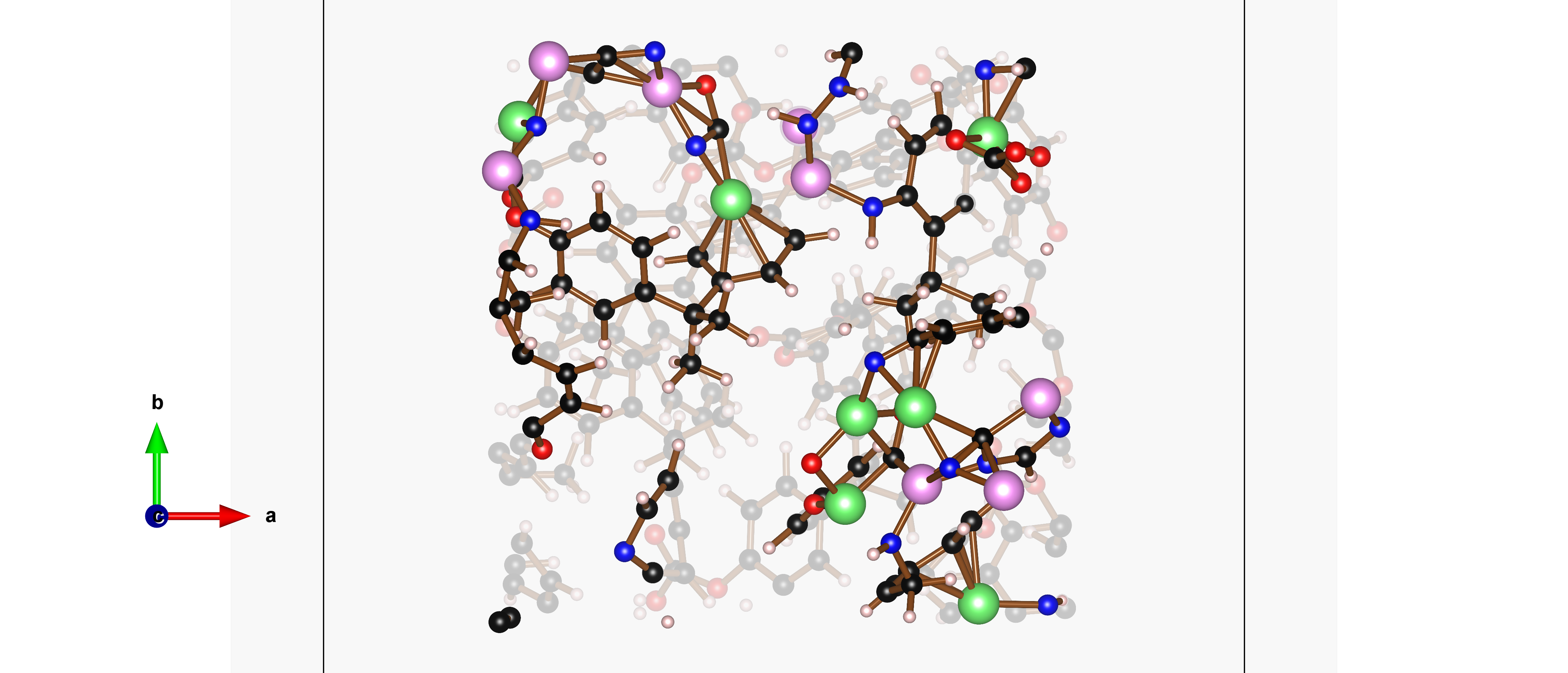 Title
Wednesday talk – date		


Name
Timeline: PhD / post doc
Start
Month year
End
Month year
year 1
year 2
year 3
X %
current date
Paper #1
Paper #2
Conf. #1
Paper #3
Conf. #2
(Ti,Al)(O,N)
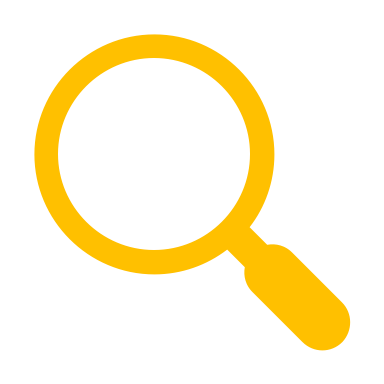 PC
?	?	?	?	?	?
RQ’#?:
Question itself
Context: Overview of projects on the interfacial bond formation with PC
Paper
Manuscript
Analysis of data
Bond formation at polycarbonate | X interfaces (X = Ti, Al, TiAl) probed by X-ray photoelectron spectroscopy and density functional theory molecular dynamics simulations
Correlative theoretical and experimental study of the PC | X interfacial bond formation (X = TiN, AlN, TiAlN) during DC magnetron sputtering
Theoretical and experimental bond formation at polycarbonate | X interfaces (X = TiO2, Al2O3, (Ti,Al)O)
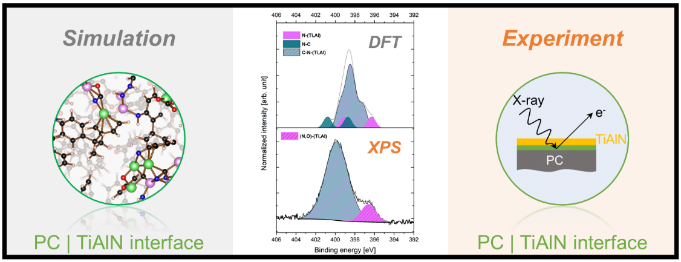 Lena Patterer*, Pavel Ondracka, Dimitri Bogdanovski, Leonie Jende, Stephan Prünte, Stanislav Mráz, Soheil Karimi Aghda, Bastian Stelzer, Markus Momma, 
Jochen M. Schneider
Lena Patterer*, Pavel Ondračka, Dimitri Bogdanovski, Stanislav Mráz, Soheil Karimi Aghda, Peter Pöllmann, Yu-Ping Chien, Jochen M. Schneider
Lena Patterer1*, Pavel Ondračka2, Dimitri Bogdanovski1, Stanislav Mráz1, Soheil Karimi Aghda1, Jochen M. Schneider1
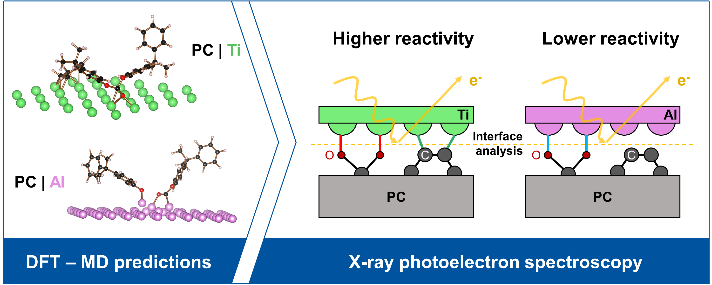 < 1% pores
Metal
Metal nitride
Metal oxide
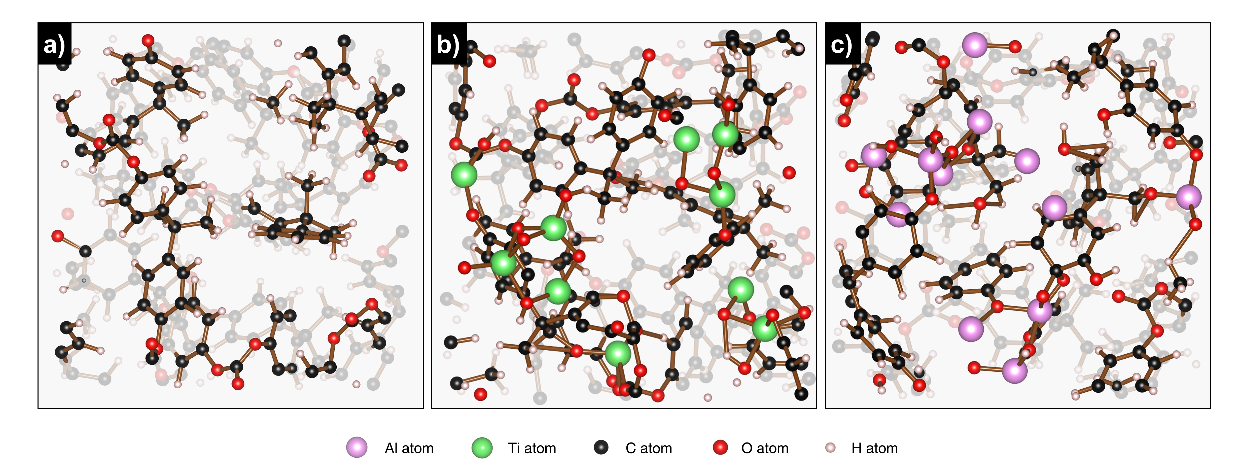 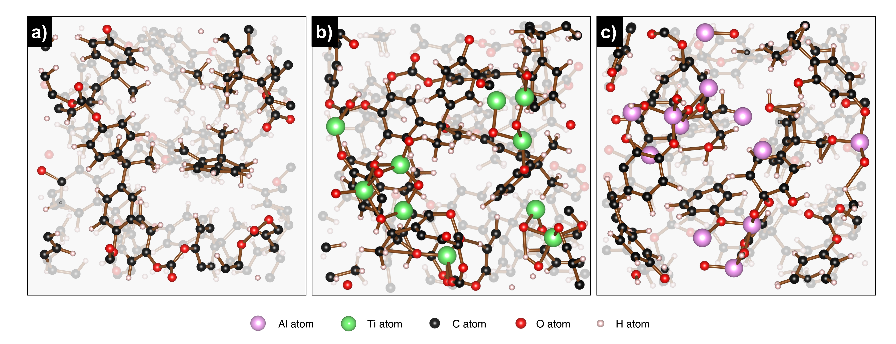 Ti, Al, TiAl
TiN, AlN, TiAlN
TiO2, Al2O3, (Ti,Al)O
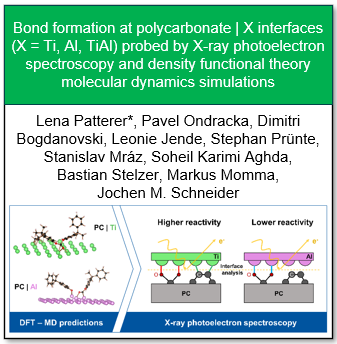 Binding energies for interacting PC dimer are calculated
Theoretically determined broadened BEs
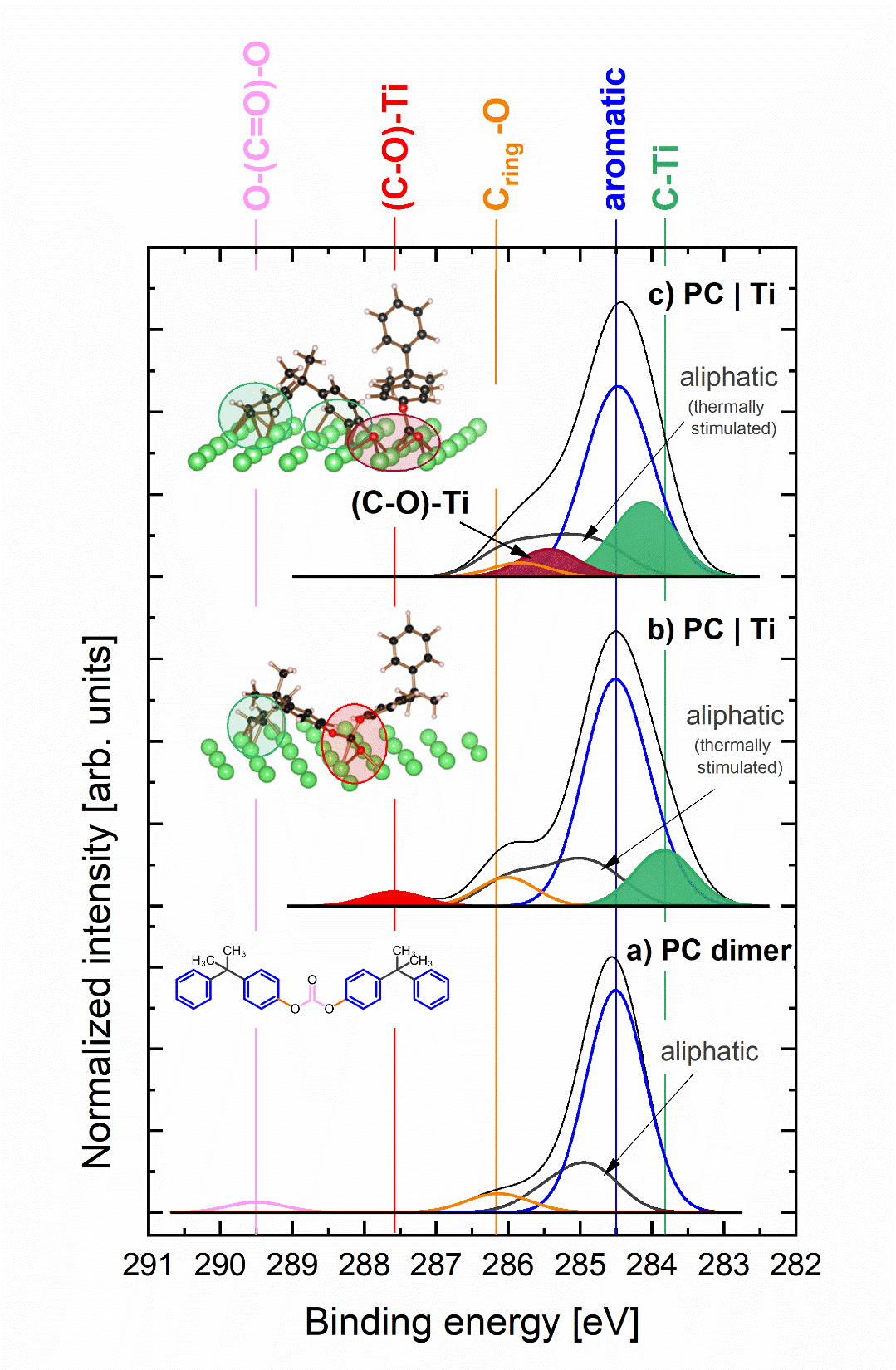 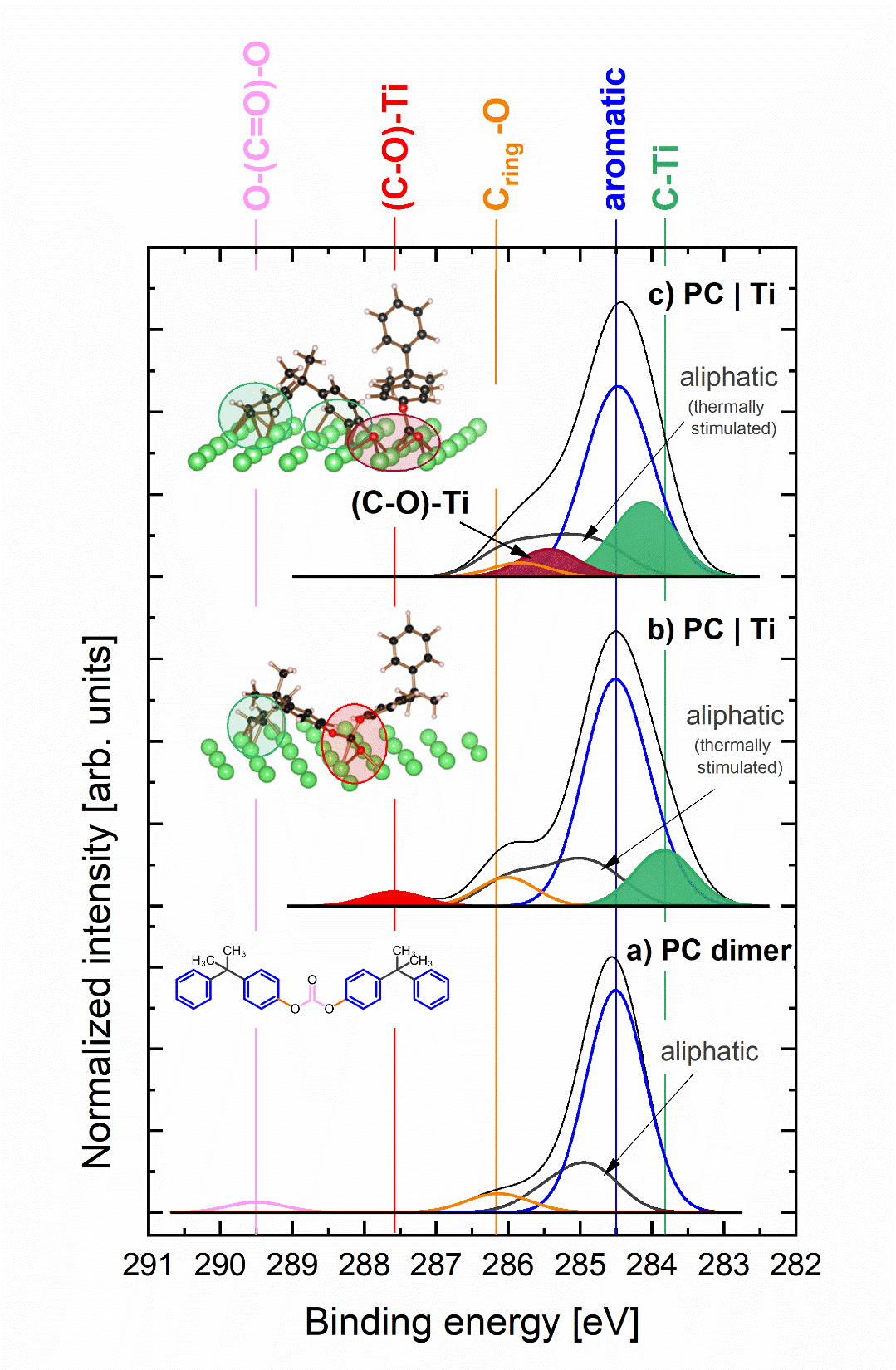 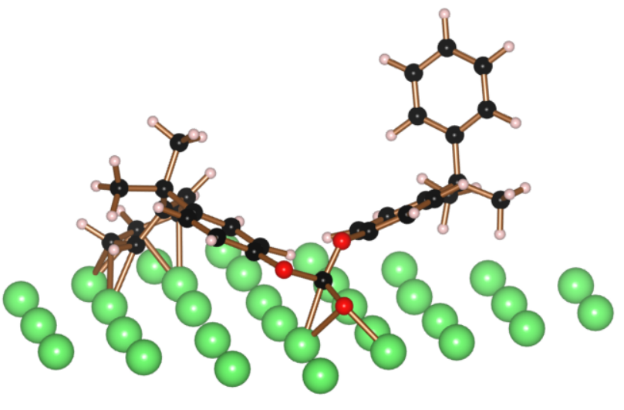 Selected configuration of MD simulation
Momma, K.; Izumi, F. J. Appl. Crystallogr. 2011, 44 (6), 1272–1276
… more results
Lesson(s) learnt…
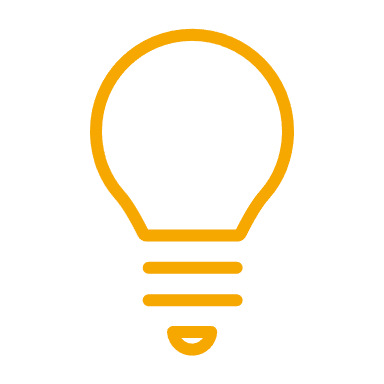 Summary of obtained knowledge
Answers to question: “What have I learnt?:
(Ti,Al)(N,O)
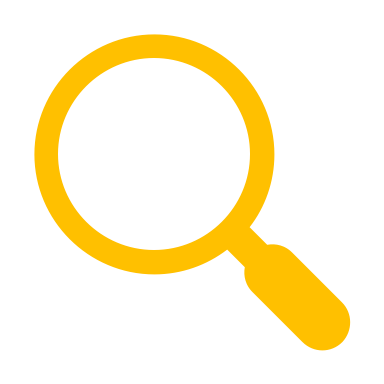 PC
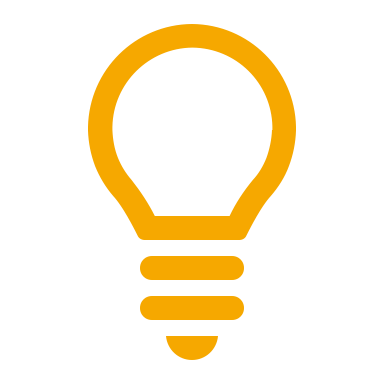 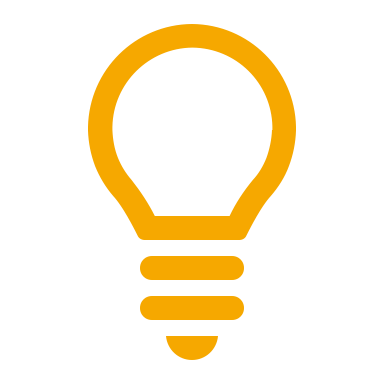 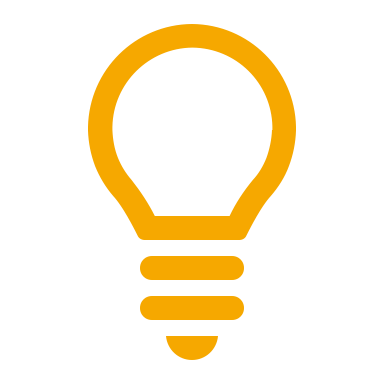 ?		?		?
Thank you
for your attention!
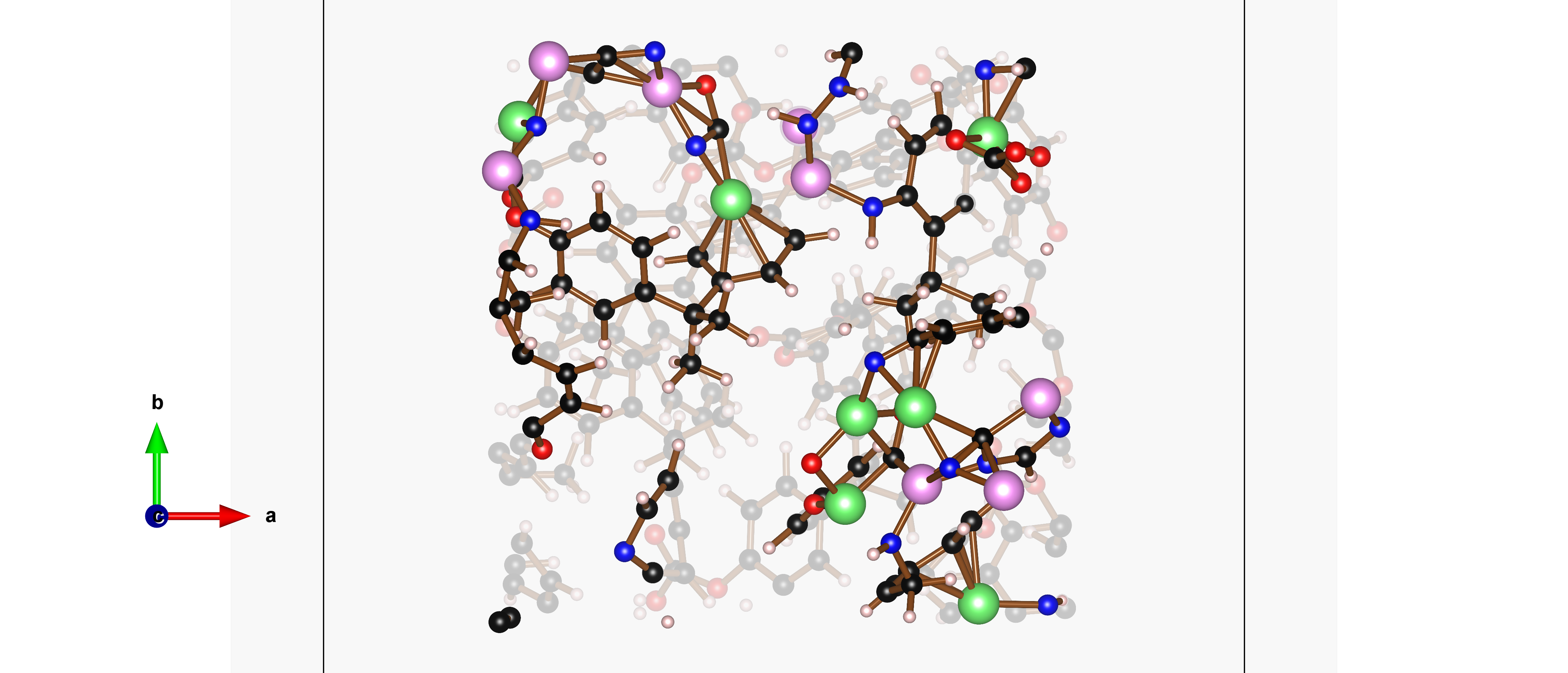 Backup
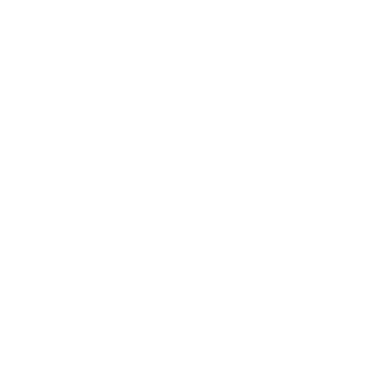